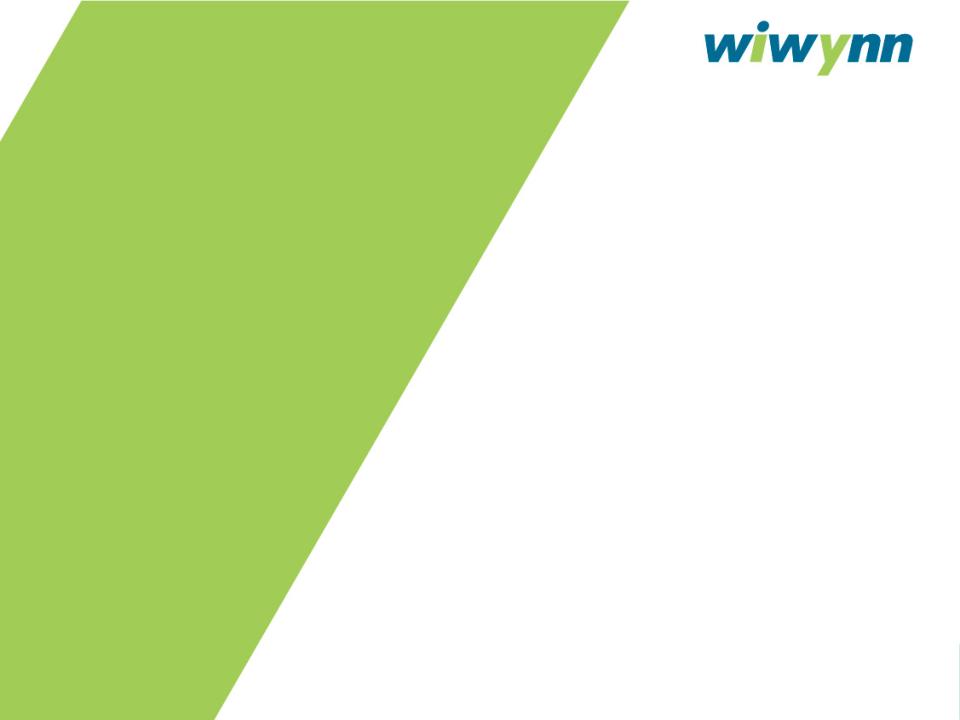 OCP document guideline
Retime card
Date: 2017/7/26
Agenda
Retimer card  block diagram introduction
Design package guideline
2
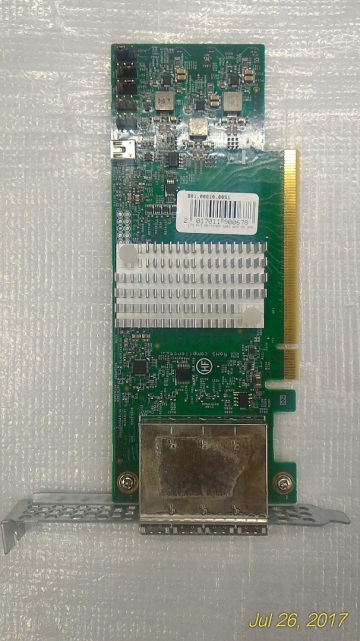 Block diagram
Retimer IC: IDT 89HT0832PZCHLG8
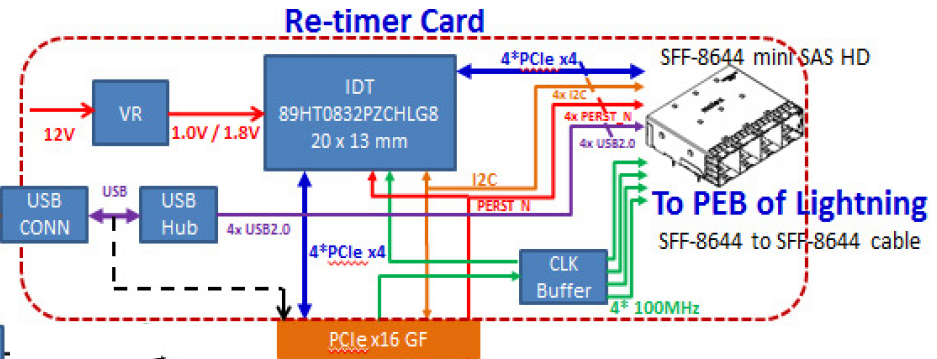 3
Design package guideline
There have six folder are included in design package, including:  

Schematic: Contain designed DSN/PDF file  (Cadence)
Layout: 
Board file:Contain designed BRD file  (Allegro)
Stack-up: A excel file shows detail stack up information. 
Equal length: A excel file shows high speed signal intra-pair, inter-pair and bundle length matching.  
SI constraints: A excel file shows all nets physical constraints setting. 
3.   BOM (Bill of material):  A excel file shows full material information.
Manufacturing:
Gerber file: Contain Gerber file   (CAM350) 
Component placement map: Contain Component placement of top/ bot view. 
Pick & place: Contain Component type, package and coordinates.  
Test point:  A file shows test coverage percentage
4
Design package
There have six folder are included in design package, including:  

ME OCP:
Metal 2D: Contain bracket .dxf and .pdf file
Metal 3D STEP: Contain bracket.stp  
Board Files: Contain board .dxf, emn and .pdf file.
Retimer card assembly .stp file  
Retimer BOM OCP: A excel file shows mechanical parts(bracket, screw) list.  
Binary:  
Retimer IC configure file: A config bin file for IDT retimer chip.
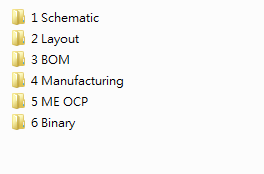 5
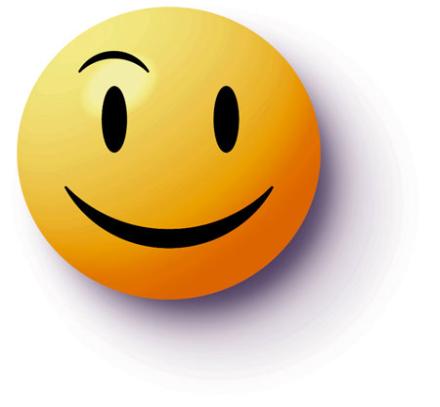 Thank You
6
Presentation Title